Figure 6 Fluorescence images of transiently expressed N- or C-terminus of PGM1 tagged by GFP. Neonatal rat ...
Cardiovasc Res, Volume 83, Issue 1, 1 July 2009, Pages 80–88, https://doi.org/10.1093/cvr/cvp119
The content of this slide may be subject to copyright: please see the slide notes for details.
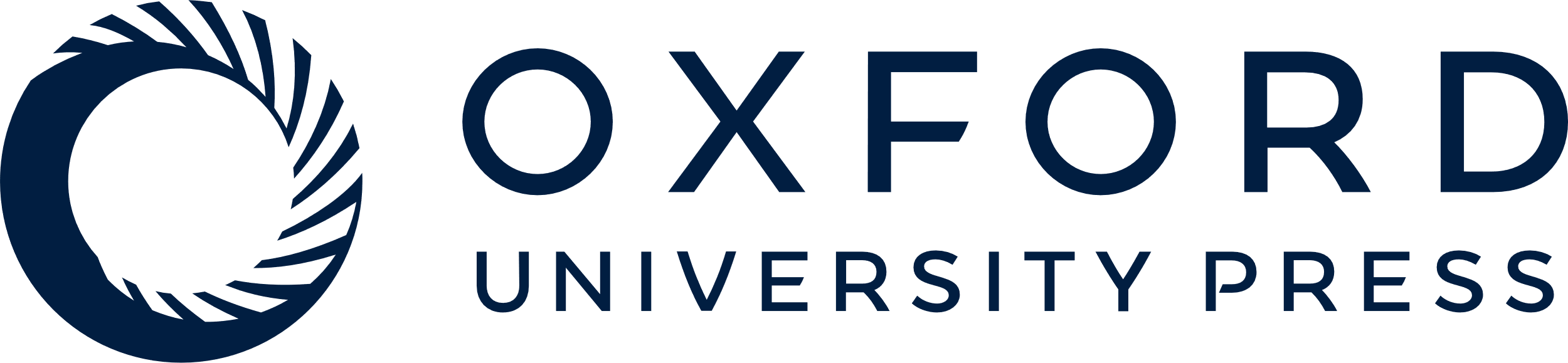 [Speaker Notes: Figure 6 Fluorescence images of transiently expressed N- or C-terminus of PGM1 tagged by GFP. Neonatal rat cardiomyocytes transfected with GFP-PGM1 N-terminus (aa 1–426, a–c and d–f) or C-terminus (aa 427–562, g–i and j–l) were cultured under 10% FBS/glucose (a–c and g–i) or FBS-free/glucose (d–f and j–l) conditions for 72 h, fixed and stained with anti-ZASP/Cypher antibody followed by secondary antibody (b, e, h, and k). Merged images are shown in c, f, i, and l. Under both 10% FBS/glucose and FBS-free/glucose conditions, diffuse localization of GFP-PGM1 N-terminus protein in the cytoplasm was observed (a–c and d–f), whereas GFP-PGM1 C-terminus protein was assembled in a striated pattern at the Z-discs and co-localized with ZASP/Cypher (g–i and j–l, white arrows). GFP-PGM1 C-terminus protein that was not co-localized with ZASP/Cypher was also detected in the cytoplasm of cardiomyocytes (white arrowheads); scale bars = 10 µm.


Unless provided in the caption above, the following copyright applies to the content of this slide: Published on behalf of the European Society of Cardiology. All rights reserved. © The Author 2009. For permissions please email: journals.permissions@oxfordjournals.org.]